Bellwork
What is required for electric current to flow?
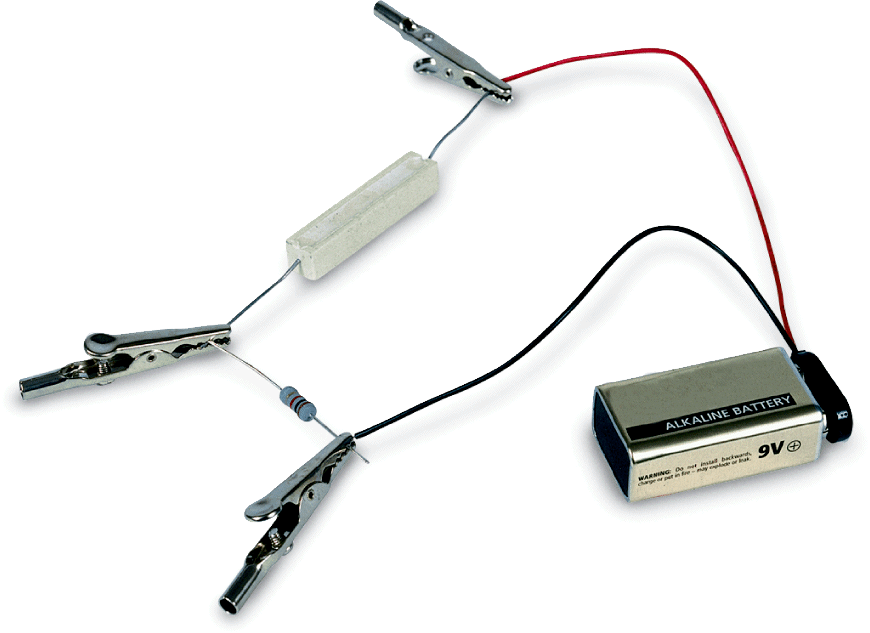 An electric current can only flow when there is a closed path in which electrons can move.
1. What are the two types of current?
The two types of current are direct current and alternating current.
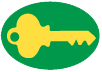 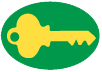 Electric Current
Electric Current
2. The continuous flow of electric charge is an electric current.
Charge flows only in one direction in direct current (DC). Example: battery-operated devices 
Alternating current (AC) is a flow of electric charge that regularly reverses its direction. Example: home and school
Electric Current
The SI unit of electric current is the ampere (A), or amp, which equals 1 coulomb per second.
Even though electrons flow in an electric current, scientists define current as the direction in which positive charges would flow.
Electric Current
A complete path is required for charge to flow in a flashlight. Batteries must be placed so that charge can flow from negative to positive, passing through the bulb.
Flow of current
Switch
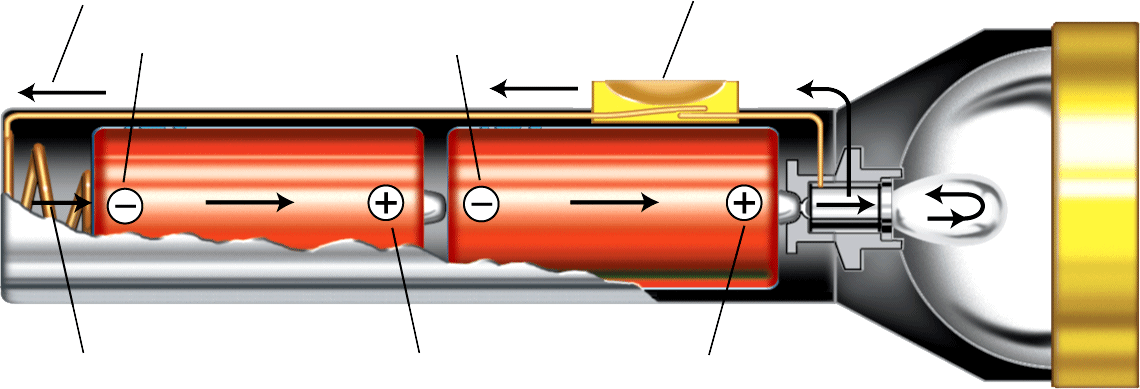 Negative terminals
Spring
Positive terminals
Resistance
3. Resistance is opposition to the flow of charges in a material.
As electrons move through a conducting wire, they collide with electrons and ions. These collisions convert some kinetic energy into thermal energy, and the current is reduced. 
The SI unit of resistance is the ohm.
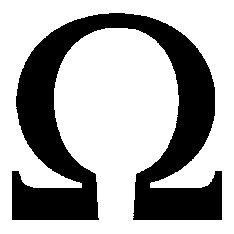 4. What factors affect electrical resistance?
A material’s thickness, length, and temperature affect its resistance.
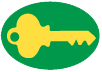 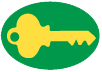 Resistance
Resistance
Using a thick straw to drink a milkshake is easier than using a thin straw. Similarly, electrons flow more easily through a thick wire than they flow through a thin wire of the same material.
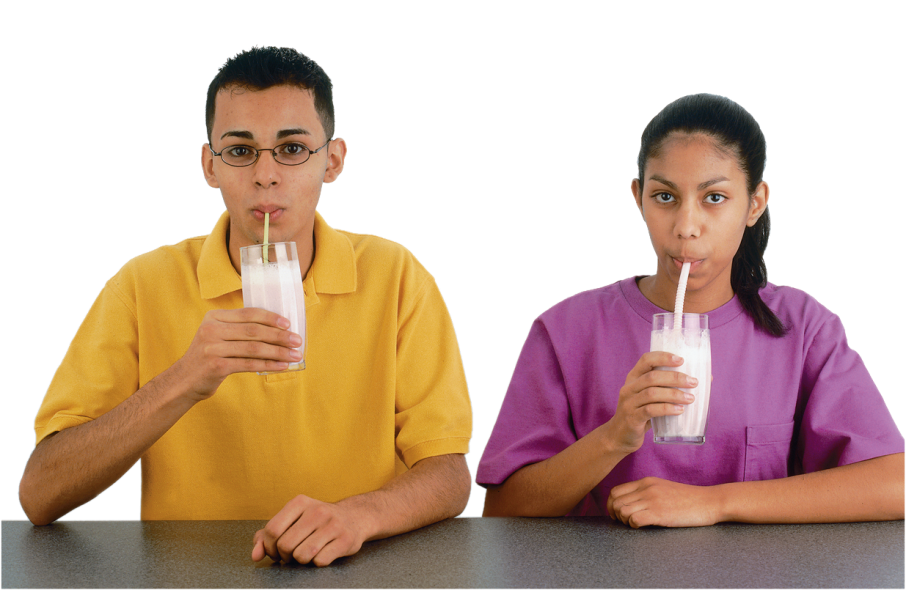 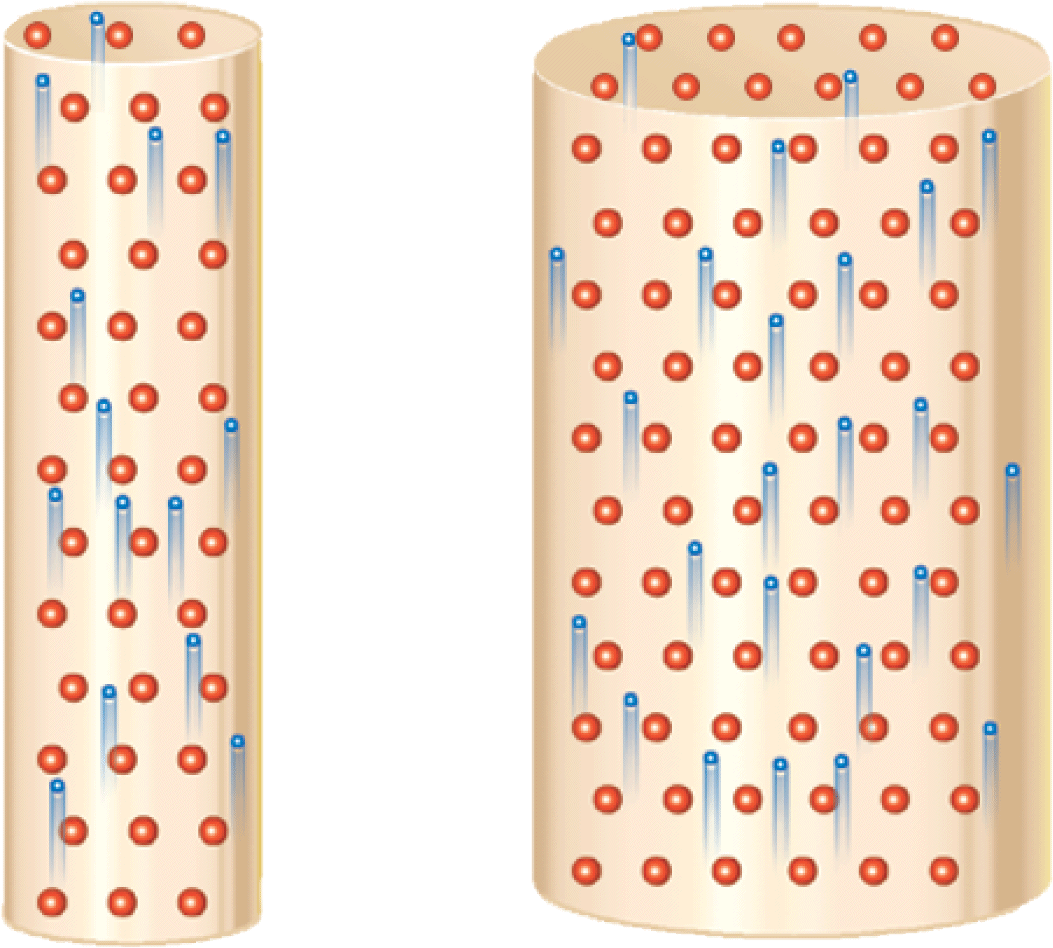 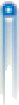 metal ions
electron
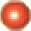 Resistance
Resistance is greater in a longer wire because the charges travel farther. As temperature increases, a metal’s resistance increases because electrons collide more often.
A superconductor is a material that has almost zero resistance when it is cooled to low temperatures.
What causes an electric current?
In order for charge to flow in a conducting wire, the wire must be connected in a complete loop that includes a source of electrical energy.
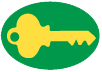 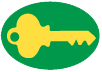 Voltage
Voltage
5. Potential Difference
Water falls spontaneously from a higher to a lower height. Likewise, electric charges flow from a higher to a lower potential energy.
Potential difference is the difference in electrical potential energy between two places in an electric field. 
Potential difference is measured in joules per coulomb, or volts. Because it is measured in volts, potential difference is also called voltage.
Voltage
6. Voltage Sources
A source of voltage does work to increase the potential energy of electric charges. Three common voltage sources are batteries, solar cells, and generators.
A battery is a device that converts chemical energy to electrical energy.
7. How are voltage, current, and resistance related?
Increasing the voltage increases the current. Keeping the same voltage and increasing the resistance decreases the current.
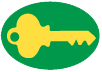 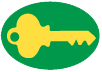 Ohm’s Law
8. Ohm’s Law
According to Ohm’s law, the voltage (V) in a circuit equals the product of the current (I) and the resistance (R).

When the current is in amperes, and the resistance is in ohms, the voltage is in volts.
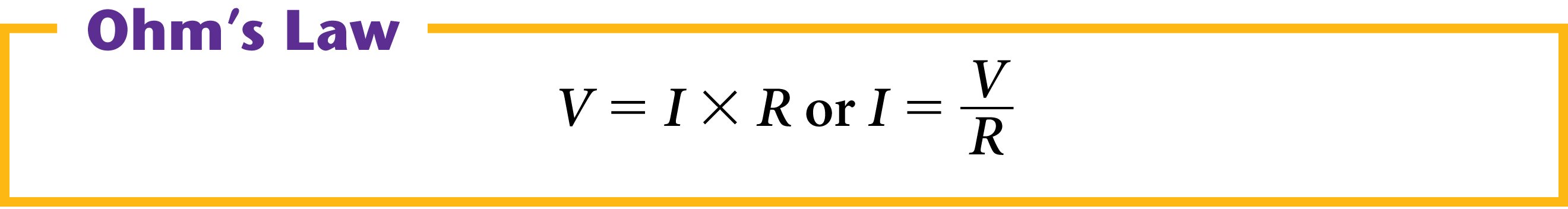 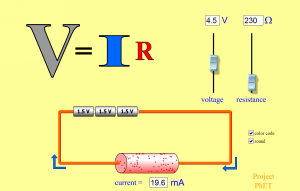 Ohm’s Law
What is the voltage if the resistance is 3 ohms and the current is 3 amps?
V = I × R = 3 amps × 3 ohms = 9 volts
Ohm’s Law
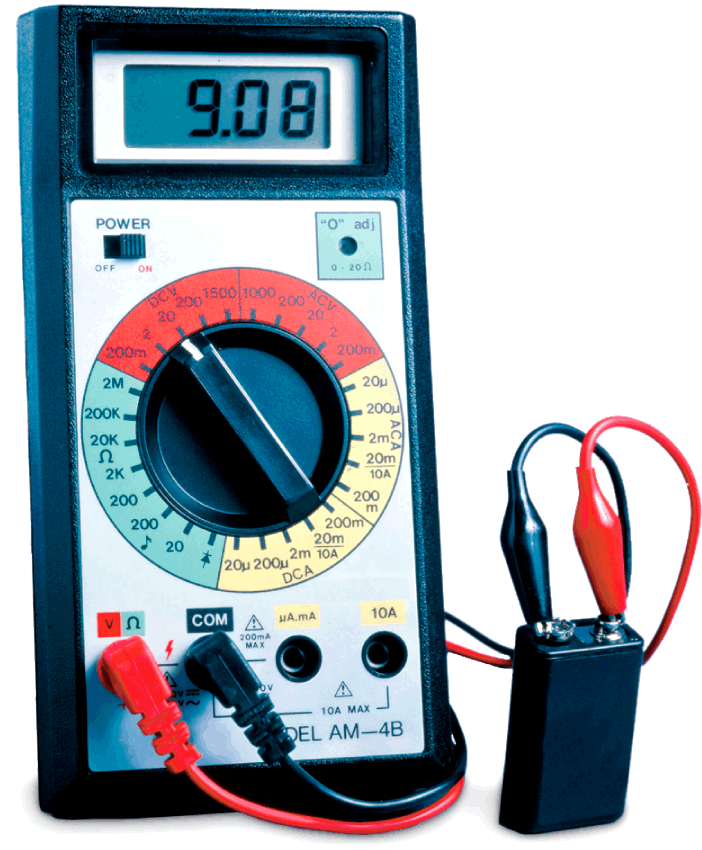 A multimeter can be used to measure current, voltage, or resistance. Here the voltage of a 9-volt battery is measured.
9. Let’s review
How can we lower the resistance of a wire?
What does the voltage between two points in an electric field represent?
A 9-volt battery drives an electric current through a circuit with 4-ohm resistance. What is the electric current?